Муниципальное бюджетное дошкольное образовательное учреждение детский сад «Золушка»
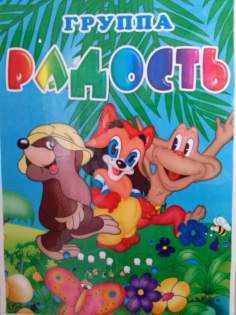 «Создание предметно-развивающей среды в старшей группе № 9 «Радость» 
с учетом требований ФГОС»

Воспитатели
Дегтярева Г.М.  Афанасьева Н.В.
Педагогическая идея:
Цель: Всестороннее развитие детей, их психологический и физический комфорт в детском саду.
Среда как средство реализации развивающих задач в различных видах деятельности.
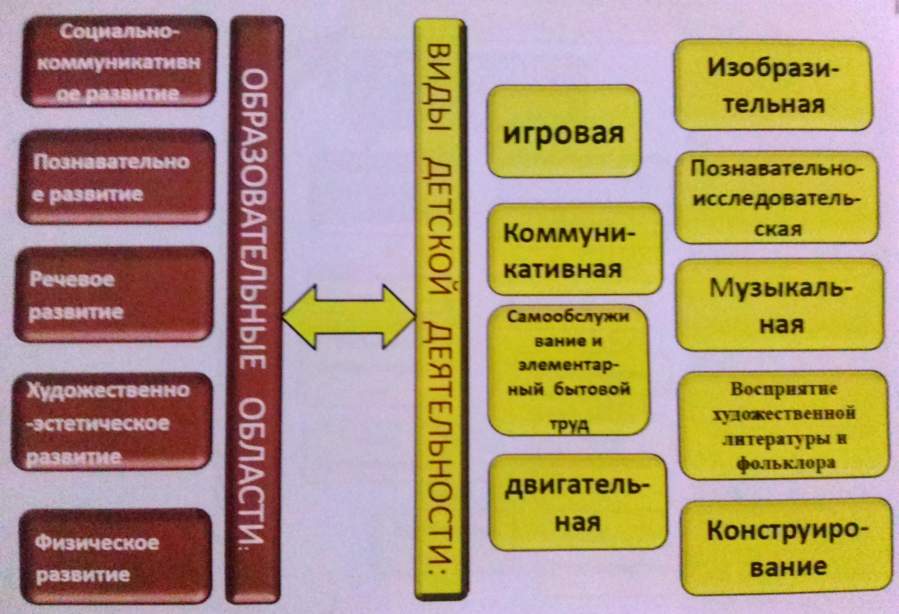 Развивающие центры
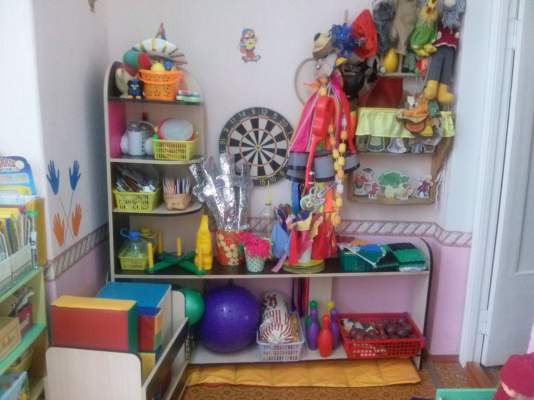 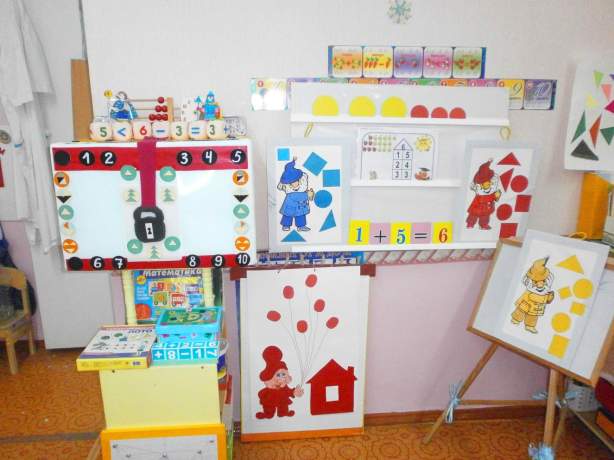 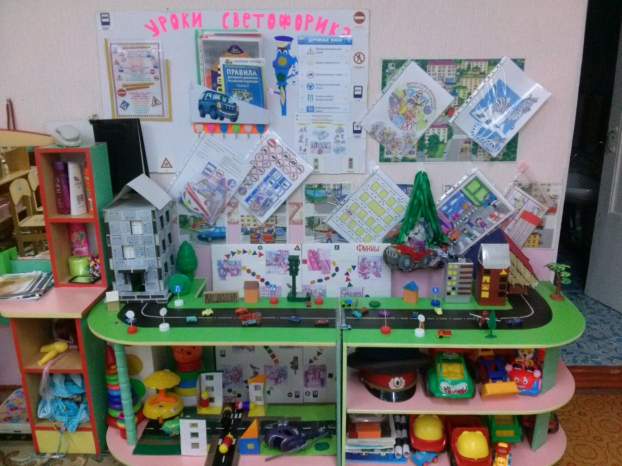 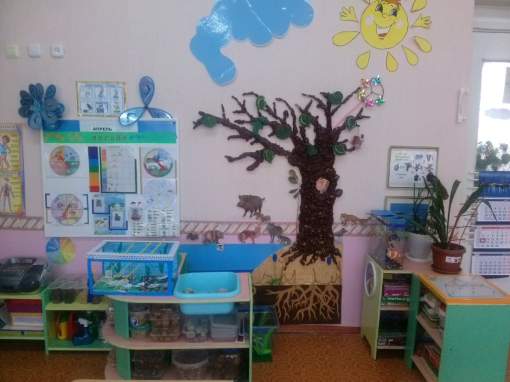 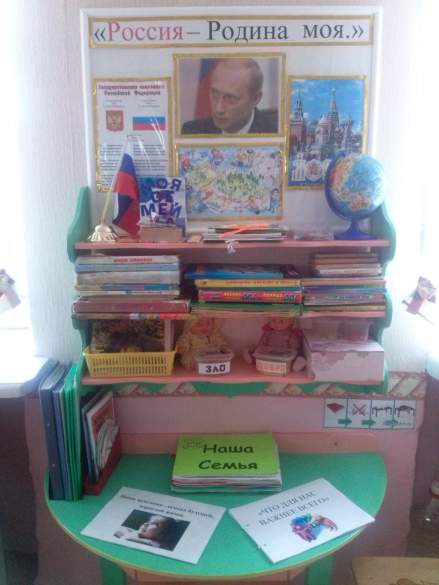 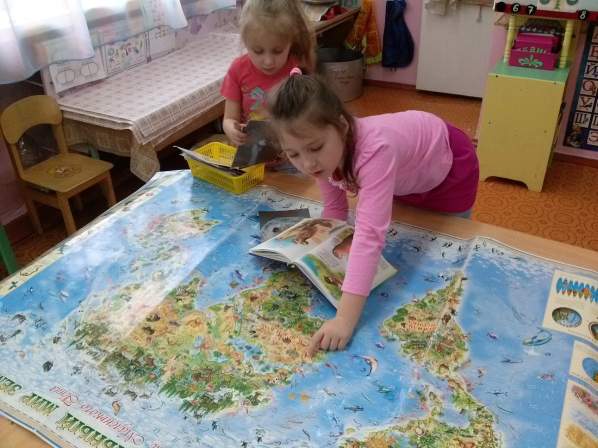 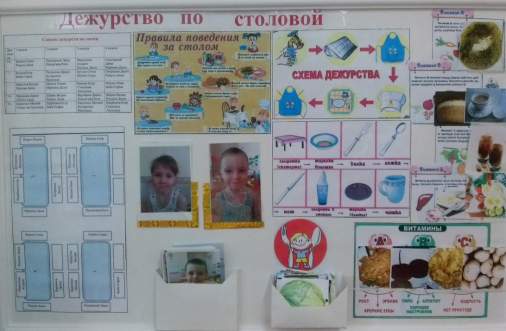 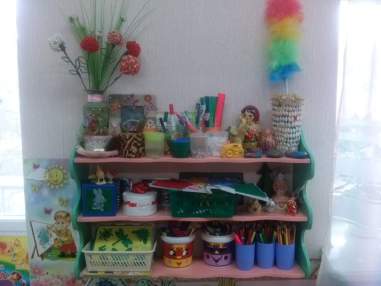 Соответствие требованиям ФГОС:
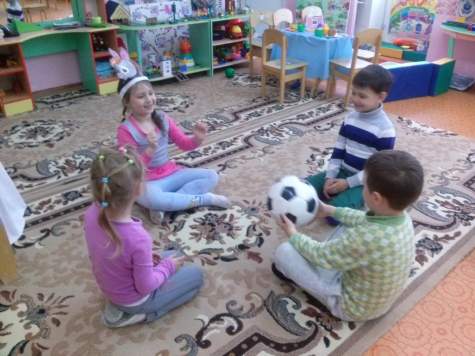 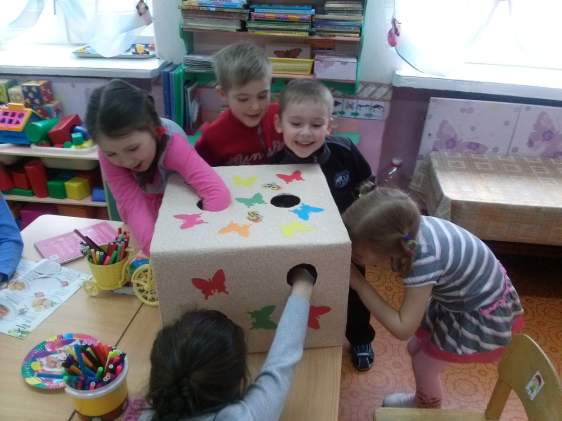 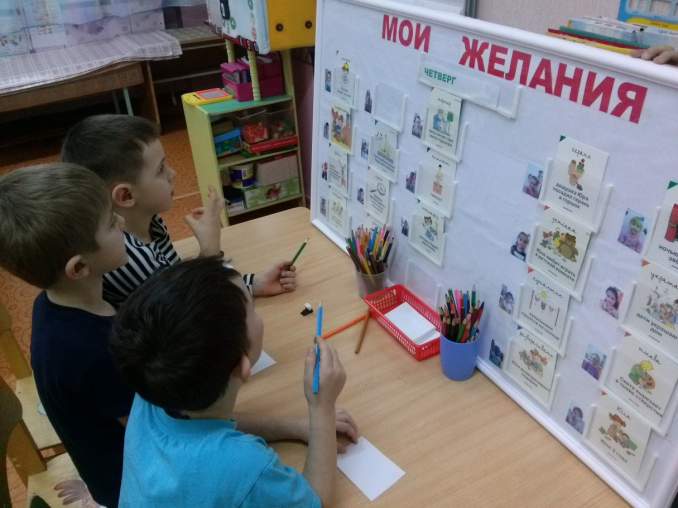 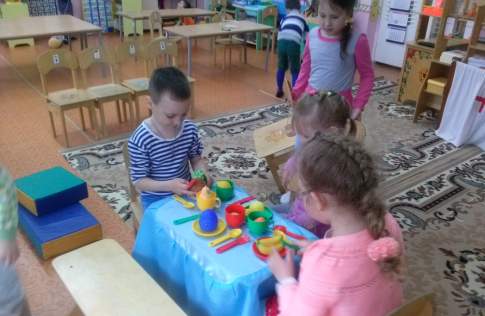 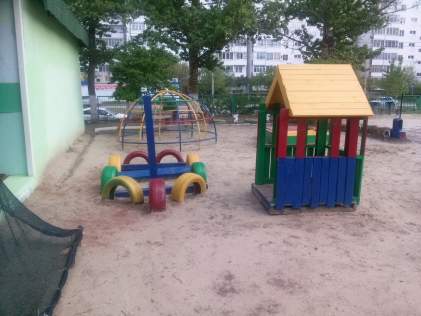 Принцип гибкого зонирования
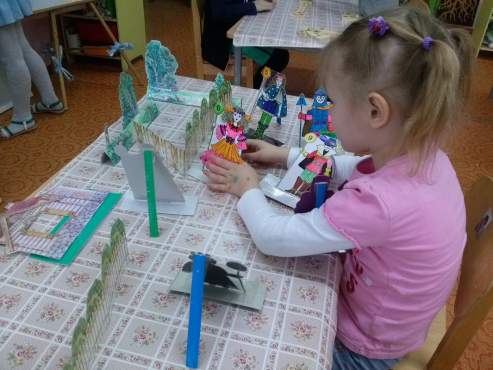 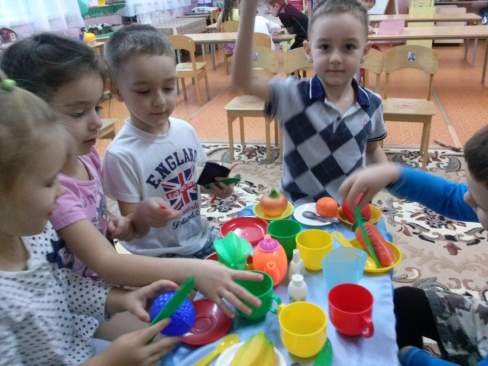 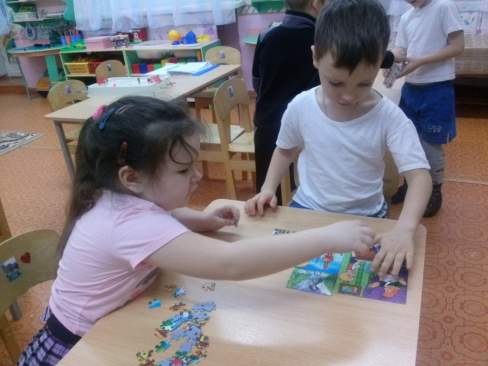 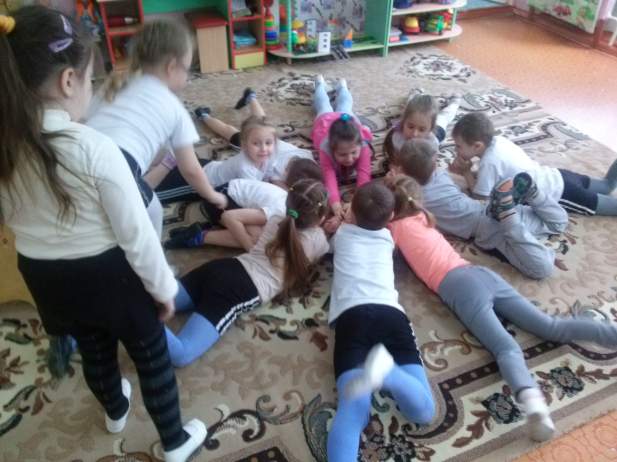 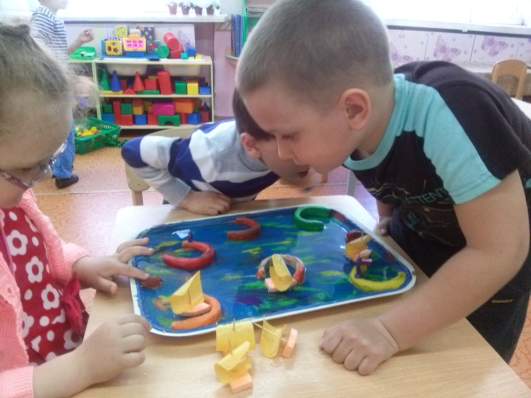 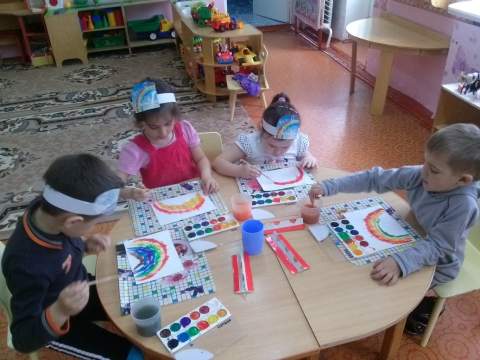 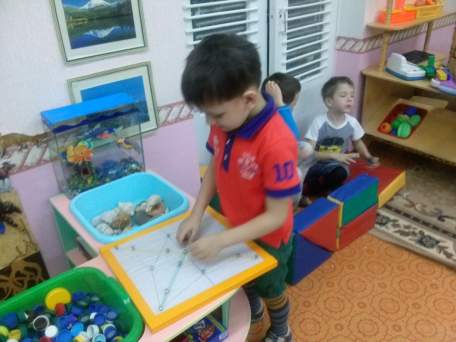 Гендерная специфика
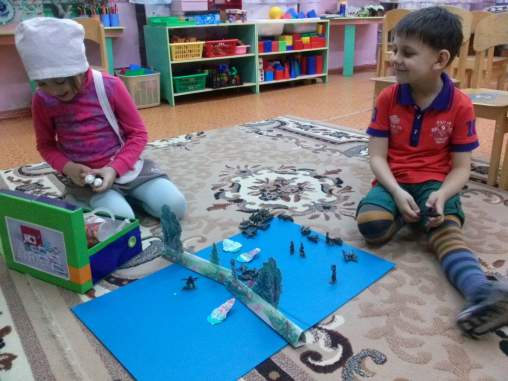 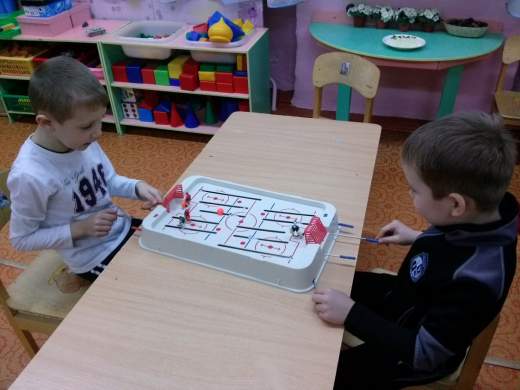 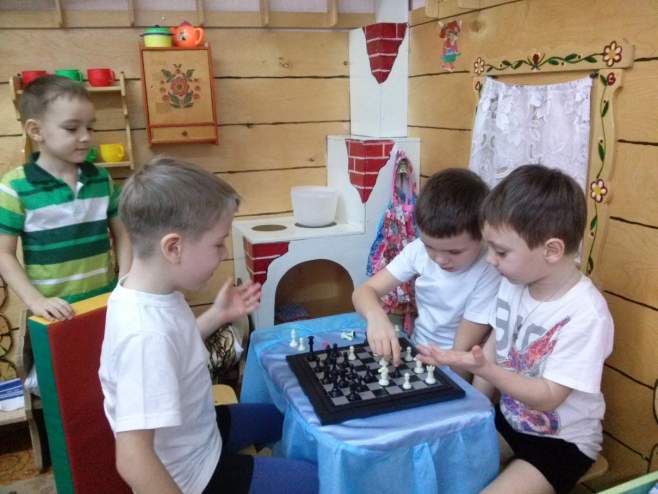 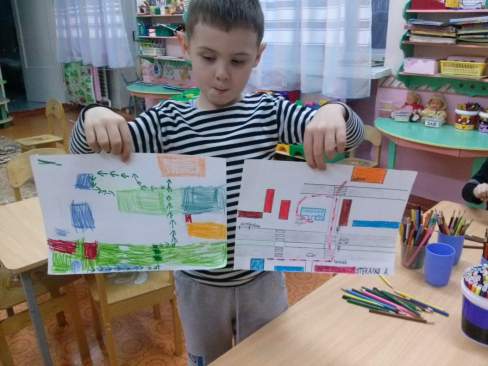 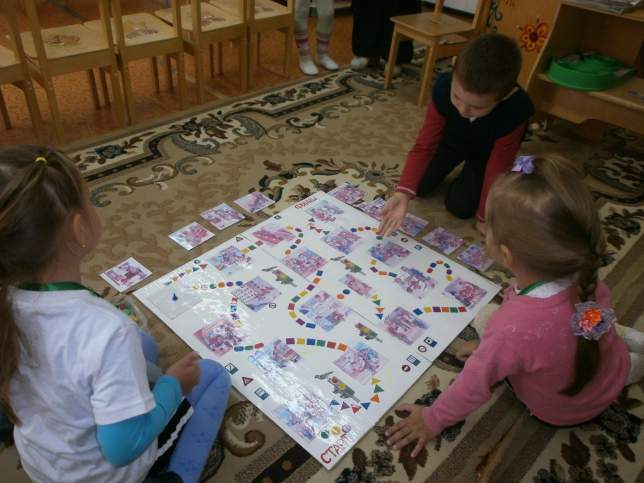 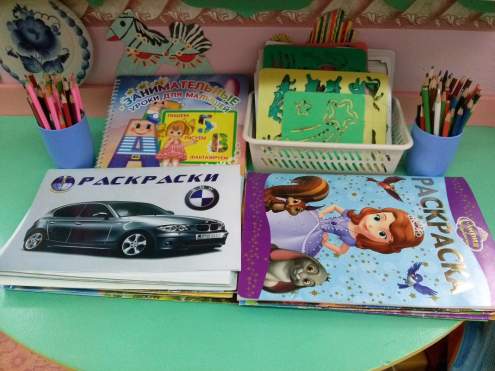 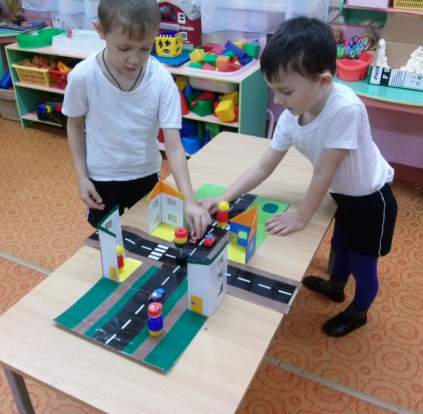 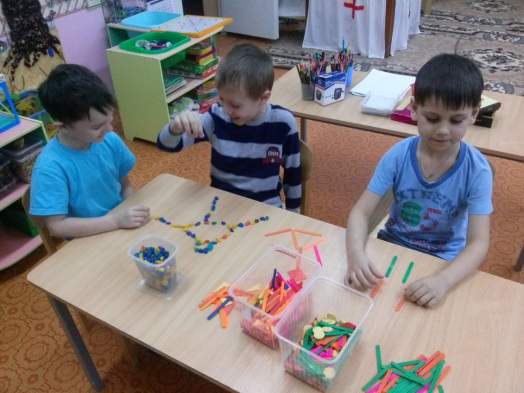 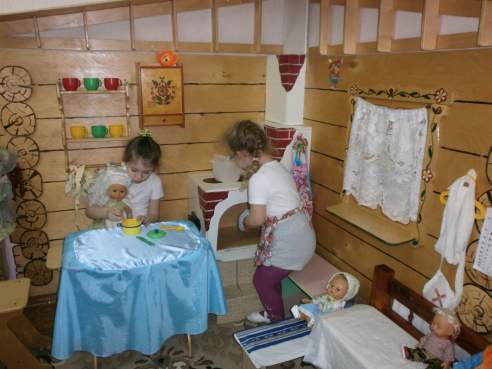 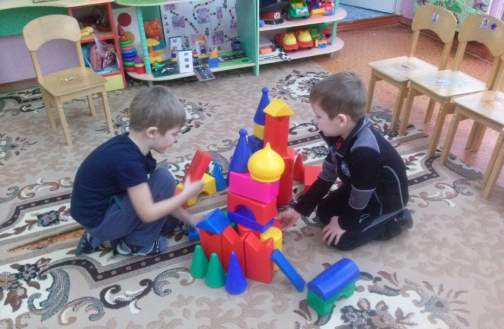 Доступность и оснащенность
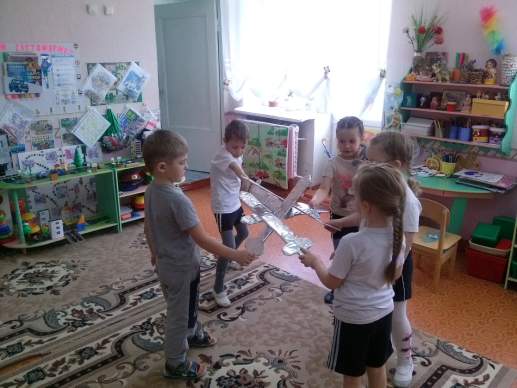 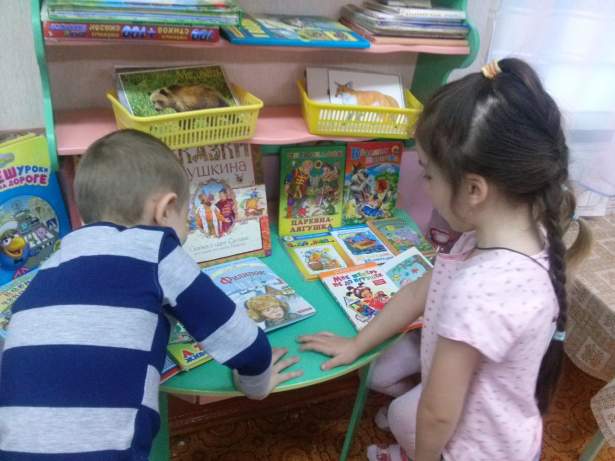 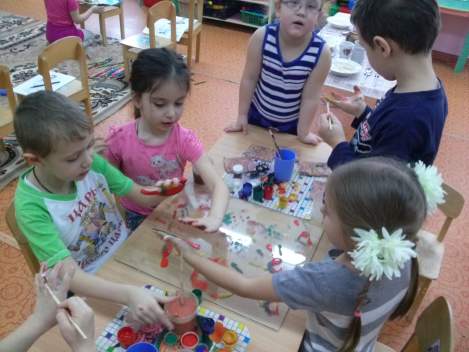 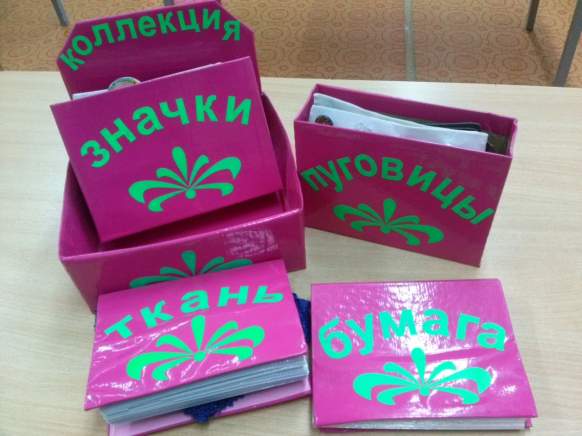 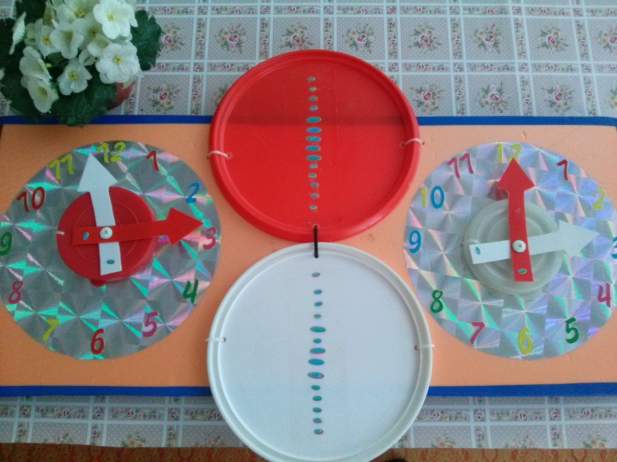 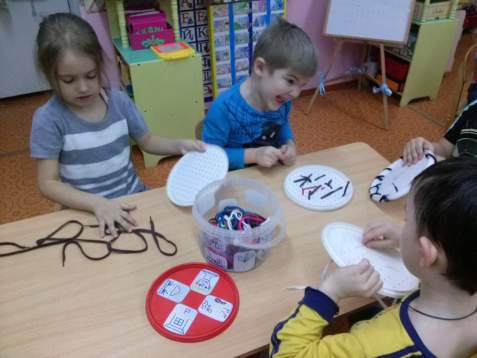 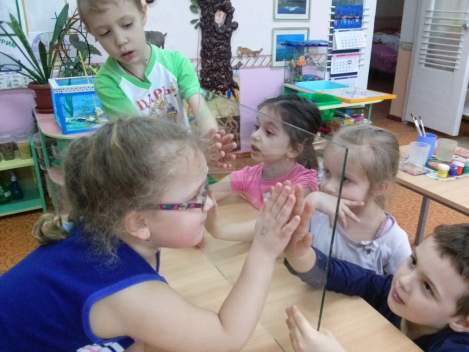 Трансформируемость
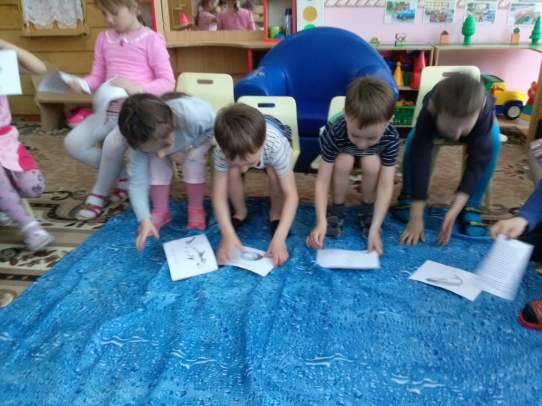 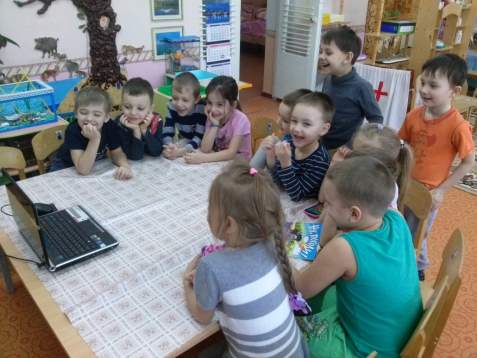 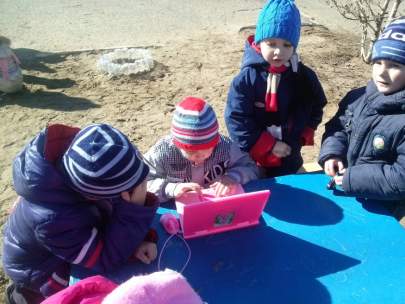 Полифункциональность
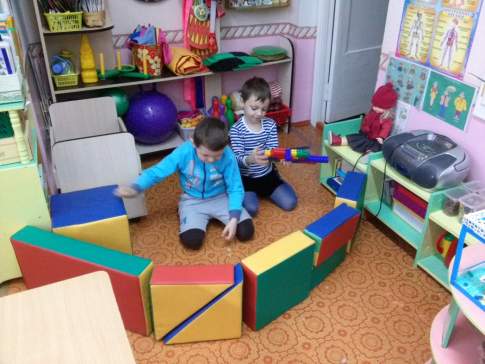 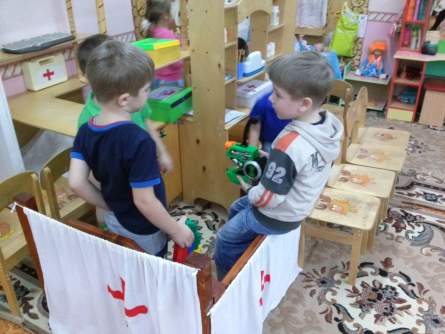 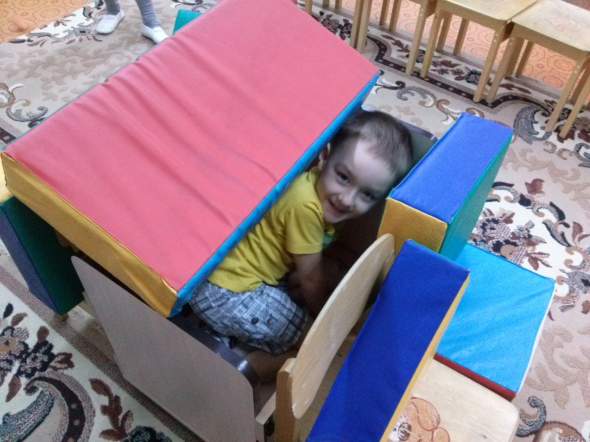 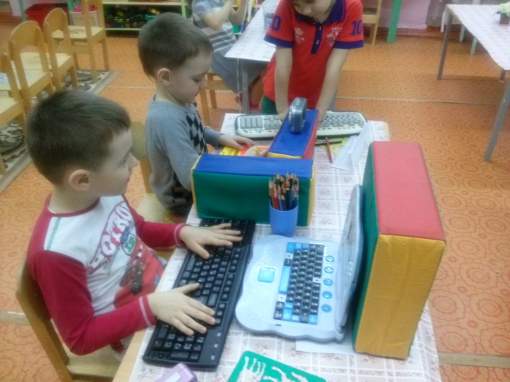 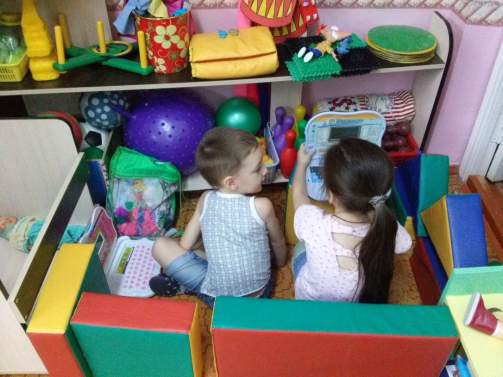 Вариативность
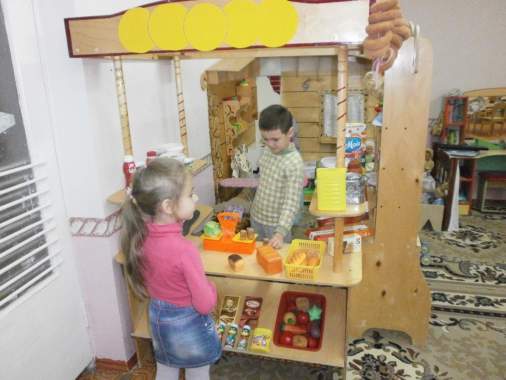 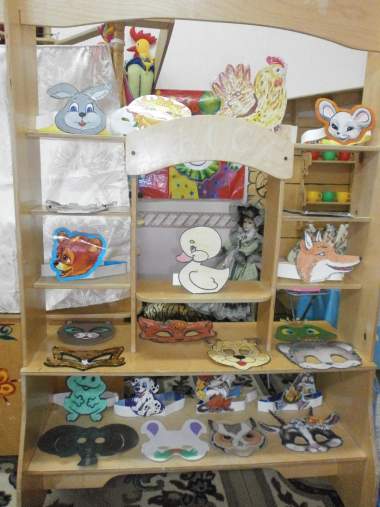 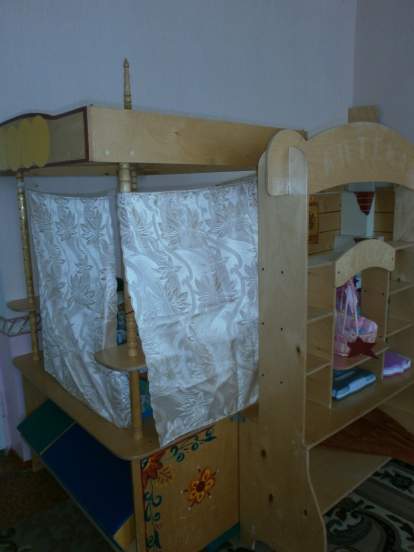 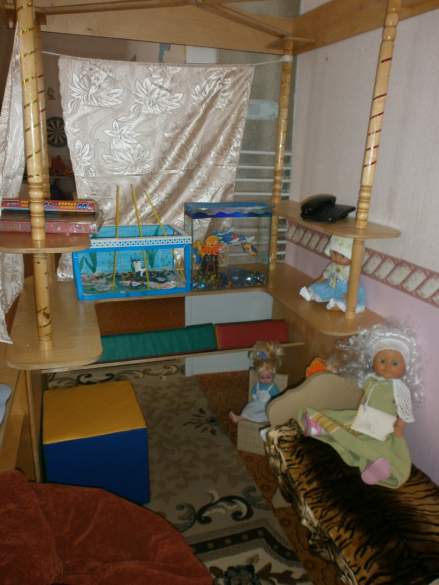 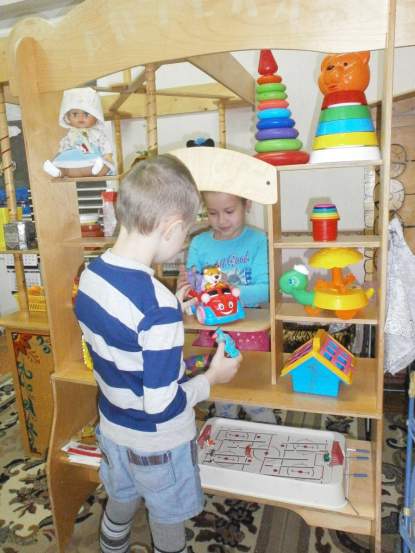 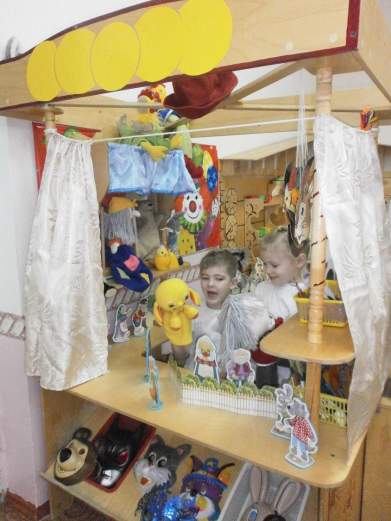 Открытость обществу, открытость своего «Я»
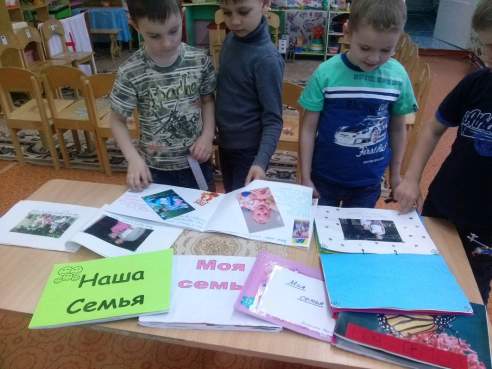 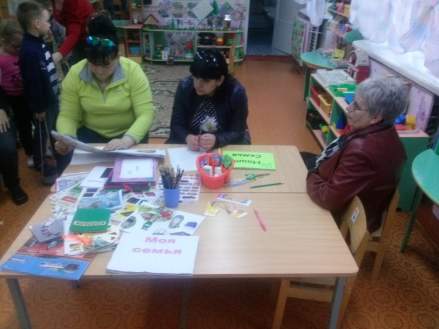 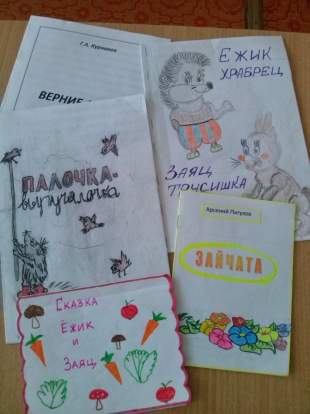 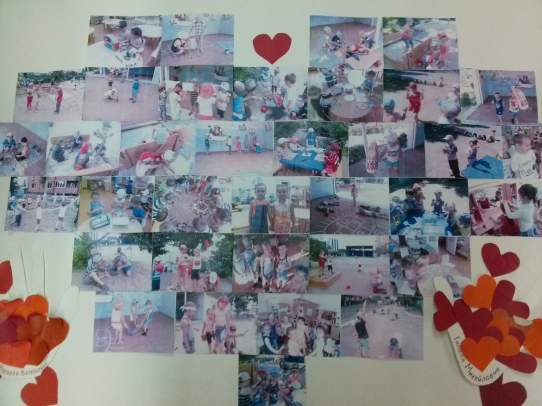 Безопасность и укрепление здоровья
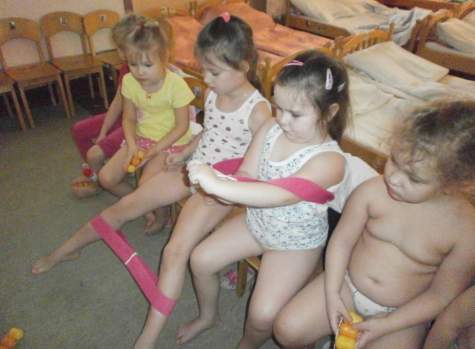 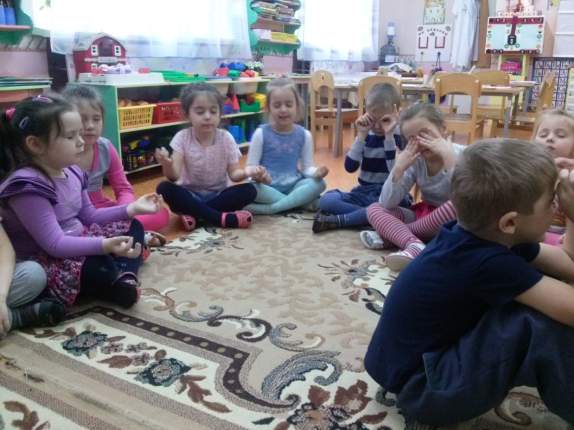 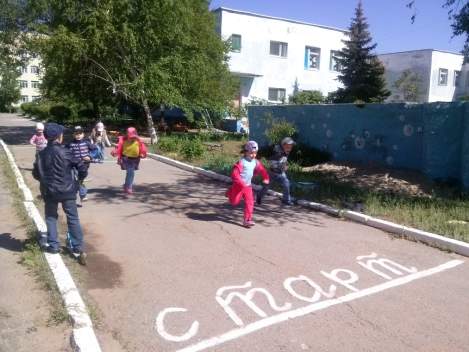 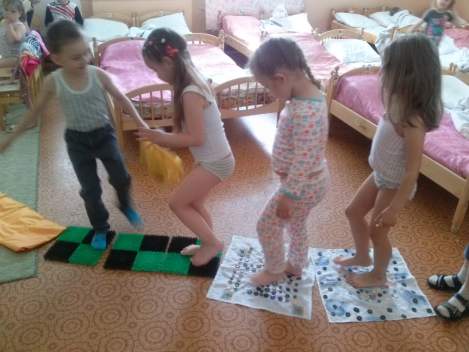 Содержательная насыщенность
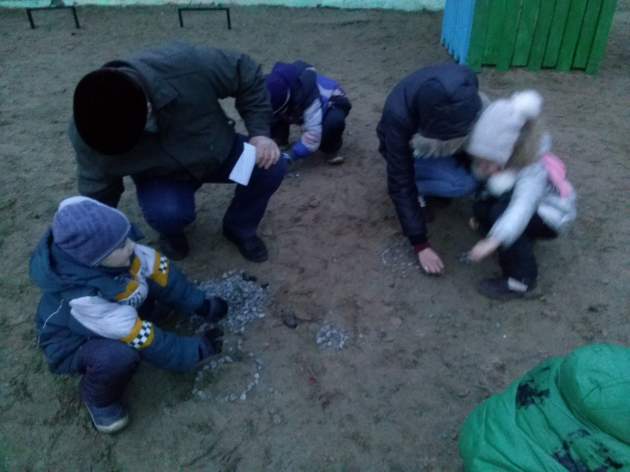 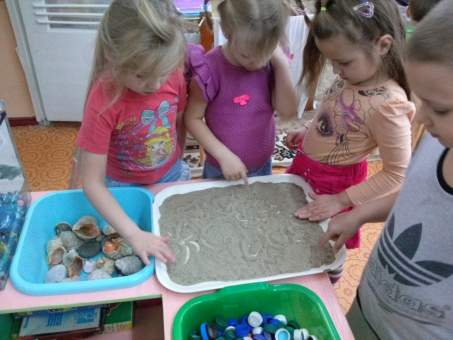 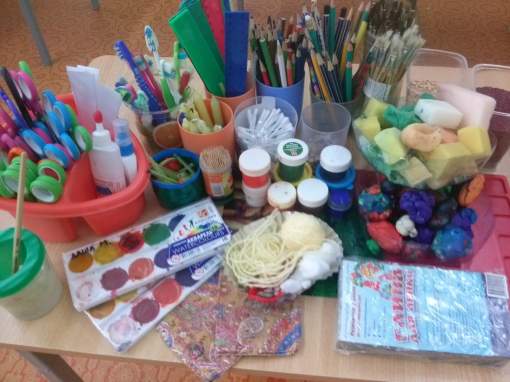 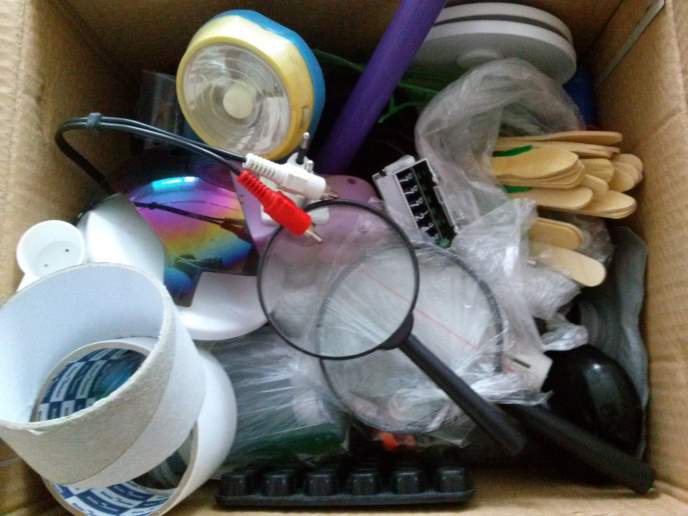 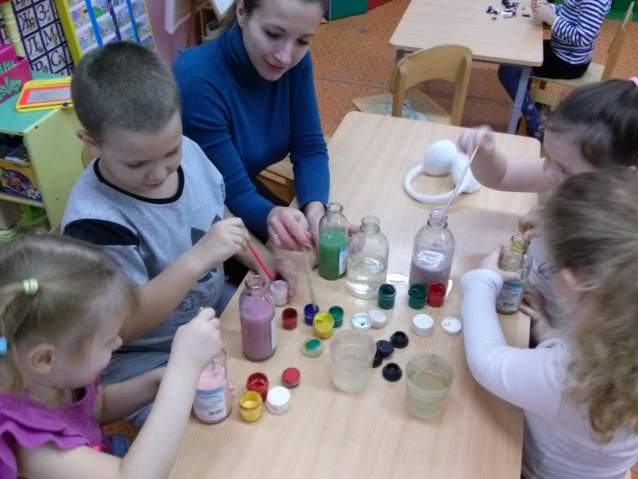 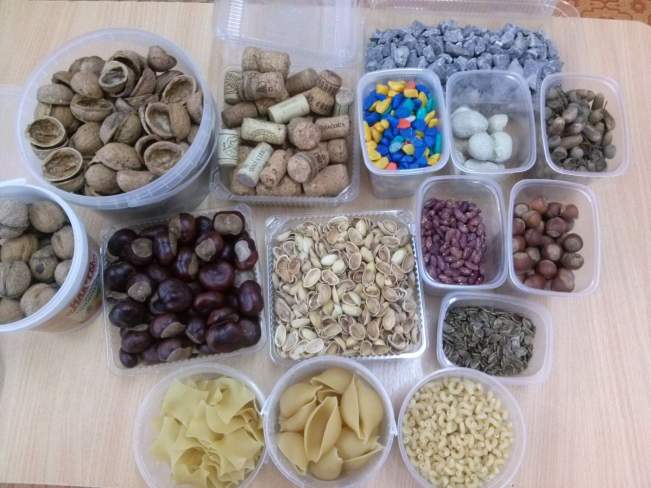 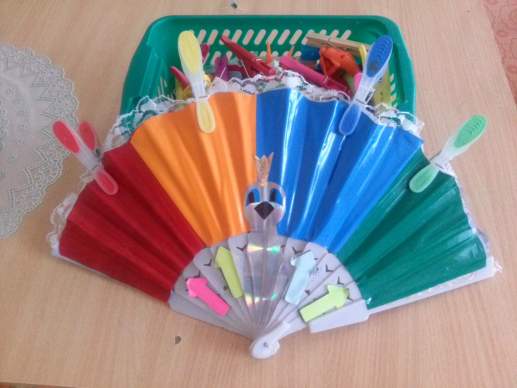 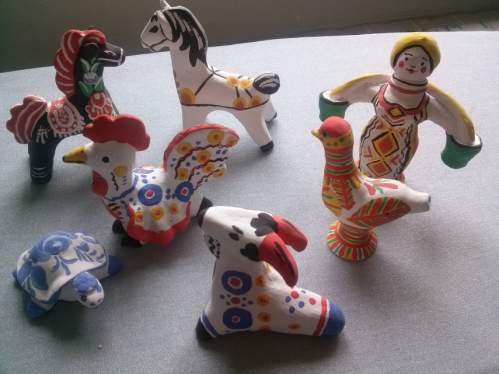 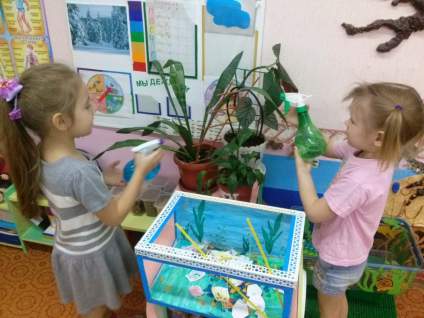 Спасибо за внимание !
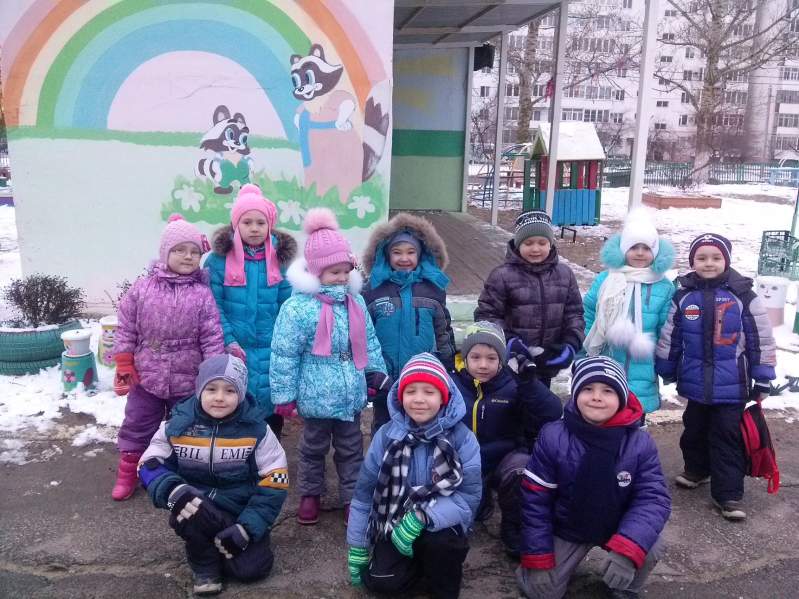